Презентация «Синичкин день»
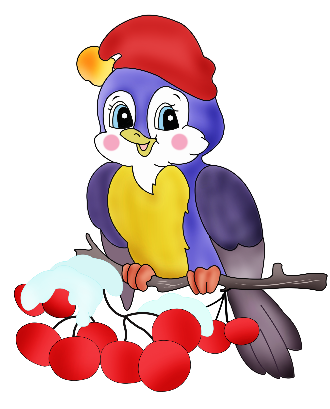 Выполнила:
Воспитатель: Касимова Эльза Тависовна
Кестым 2024г
12 ноября
«Синичкин день»
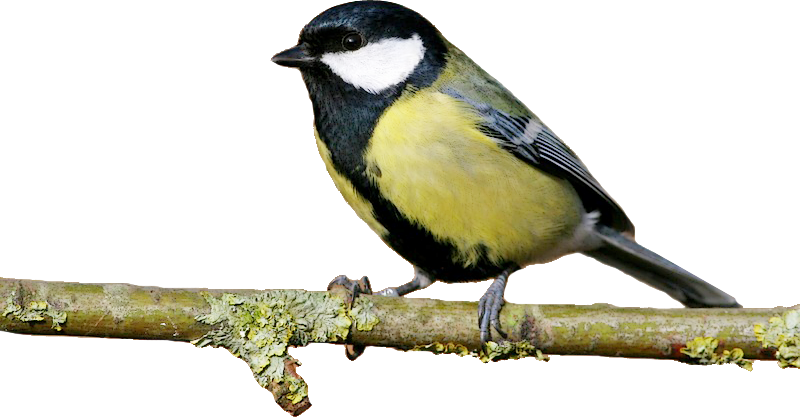 Спинкою зеленовата,
Брюшком желтовата. 
Чёрненькая шапочка
И полоска шарфика.
С давних пор на Руси 12 ноября отмечался Синичкин день, 
т. е., день встречи зимующих птиц. Люди готовили кормушки, читали стихи про птиц, загадывали загадки, играли и просто любовались зимними птахами. 

По инициативе Союза охраны птиц России, в нашей стране 12 ноября экологический праздник – 
«Синичкин день».
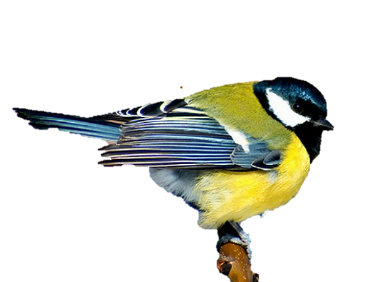 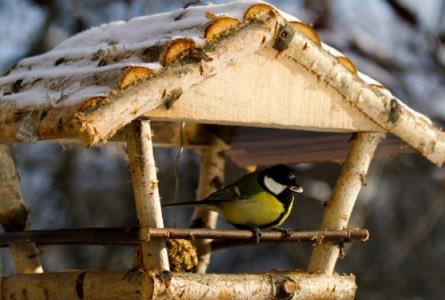 Покормите птиц зимой!
Пусть со всех концов 
К вам слетятся, как домой стайки на крыльцо. 
Не богаты их корма: горсть зерна нужна Горсть одна – и не страшна Будет им зима. Сколько гибнет их – не счесть, 
Видеть тяжело, 
А ведь в нашем сердце есть 
И для птиц тепло. 
Разве можно забывать - Улететь могли, 
А остались зимовать заодно с людьми. Приучите птиц в мороз к своему окну, 
Чтоб без песен не пришлось  
Нам встречать весну.   
                                                             Александр Яшин
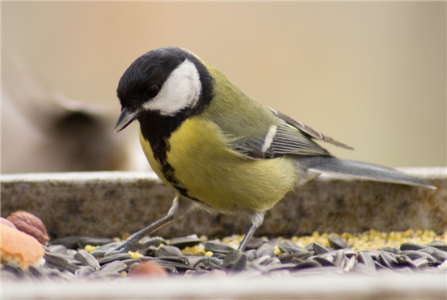 Игра «Найди синичку»
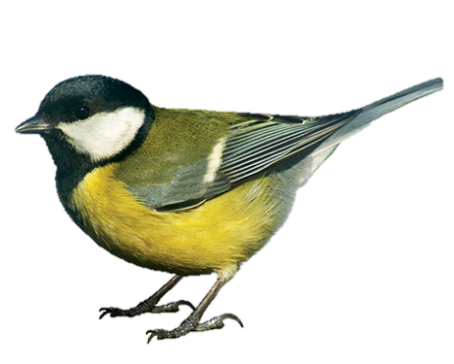 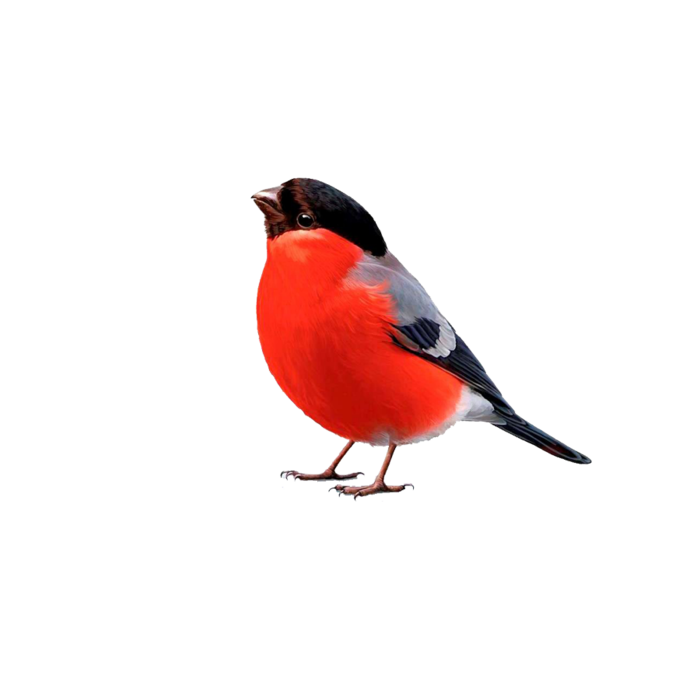 Игра «Найди синичку»
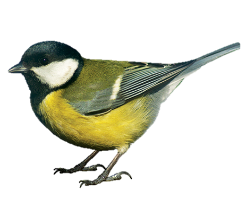 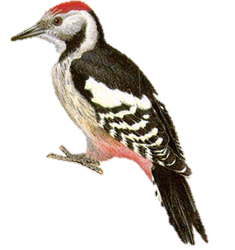 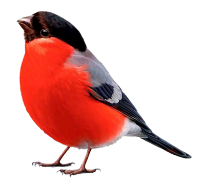 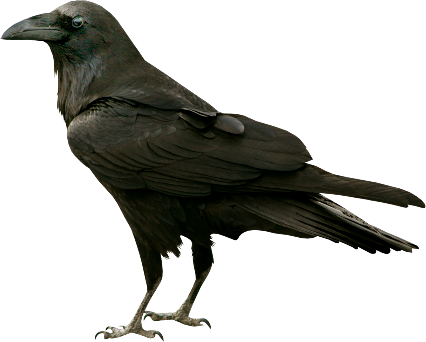 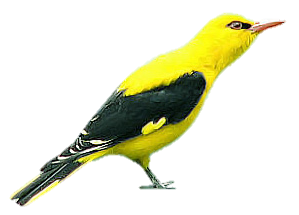